Los numerales
Los numerales
Los numerales
Atención:
¿Cuál prefieres? La foto uno o la foto dos?
Me queda solo un día para terminar el informe.
Me queda solo una hora para preparar la comida.
►  Uno (y demás compuestos) pierde la  –o  final antes de nombres masculinos (2) 
►  Uno sufre cambio de género (3)
Los numerales
Atención:
¿Cuál prefieres? La foto uno o la foto dos?
Me queda solo un día para terminar el informe.
Me queda solo una hora para preparar la comida.
►  Uno (y demás compuestos) pierde la  –o  final antes de nombres masculinos (2) 
►  Uno sufre cambio de género (3)
4.   Tengo dos hermanos menores.
Acaban de llegar  dos  alumnas.
►  Dos no sufre cambio de género (4, 5)
Los numerales
Los numerales
Los numerales
Atención:
Solo se escribe Y entre decenas y unidades
Los numerales
Atención:
Solo se escribe Y entre decenas y unidades
Pagué cien euros por esta camisa.
7.	Esta camisa cuesta ciento veinte euros.
►  Se escribe cien antes de nombres (6)
►  Se escribe ciento antes de otros números (7)
Los numerales
Atención:
Había doscientos invitados en la fiesta.
9.	Había doscientas personas en la fiesta.
►Las centenas sufren cambio de género       (8, 9)
Fíjate:

1.000.000 = un millón
1.000.000.000 = mil millones
15.000.000.000 = quince mil millones
150.000.000.000 = ciento cincuenta
                                  mil millones
1.000.000.000.000 = un billón
30.000.000.000.000 = treinta billones
Noticias
2.8
1
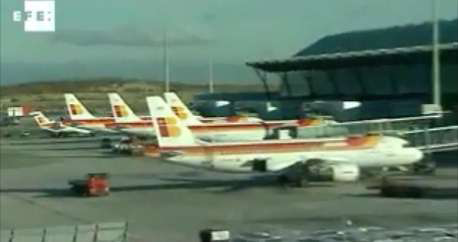 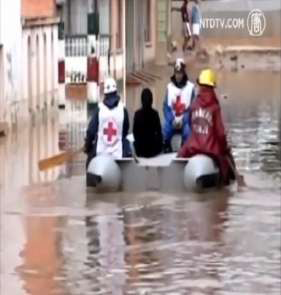 Noticia 1:

►Vuelos cancelados: más de doscientos (200)

►Días de huelga: nueve (9) y once (11) de enero

►Pasajeros afectados: veintitrés mil (23.000)

►Plazo de prórroga: hasta el dos mil quince (2015)
1
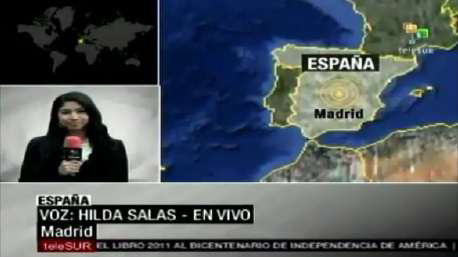 2
3
Noticias
2.8
1
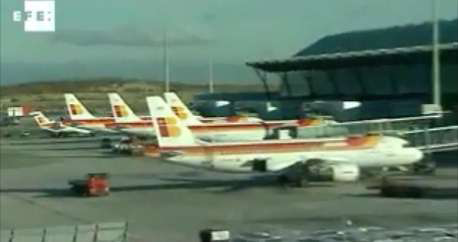 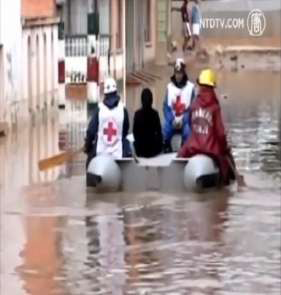 Noticia 2:

►Temperatura interior: siete (7) grados bajo cero (0)

►Provincias en alerta: treinta y cuatro (34)

►Temperatura Vitoria: ocho (8) grados bajo cero (0)
1
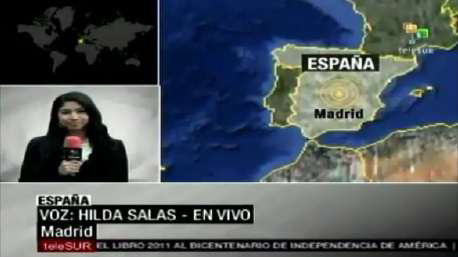 2
3
Noticias
2.8
1
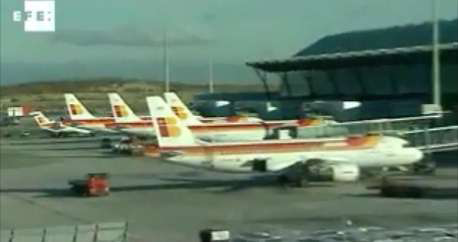 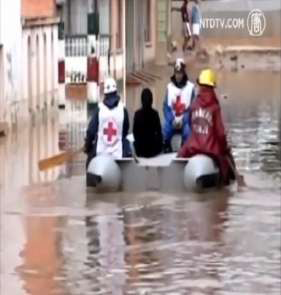 Noticia 3:

►Viviendas inundadas: doscientas (200)

►Números de muertos y desaparecidos:       tres (3) muertos y cuatro (4) desaparecidos

►Personas afectadas: quince mil (15.000) personas
1
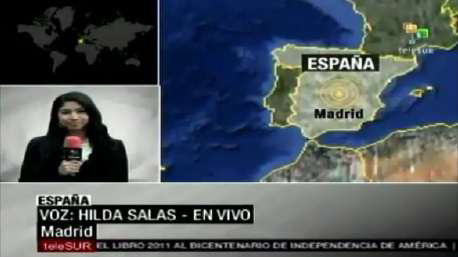 2
3
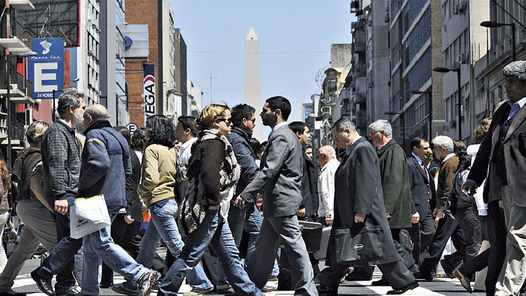 2.8
2
Total de  hispanohablantes

1990:
323 millones

2016:
492 millones

Crecimiento:
52%
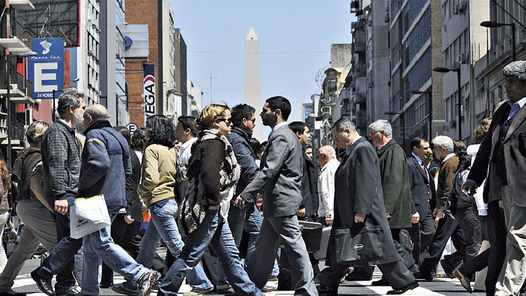 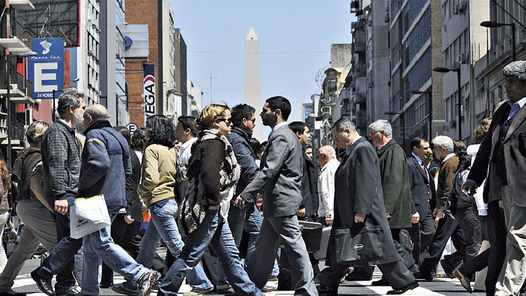 2.8
2
Mayor crecimiento:

Guatemala:
120%

Ecuador:
106%

EUA
105%

Guinea:
100%
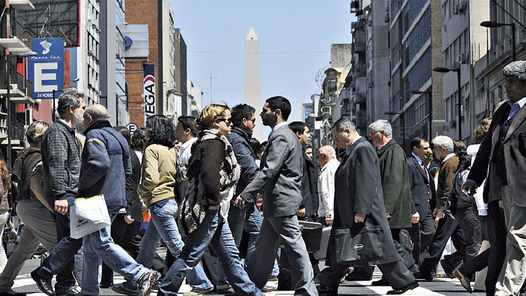 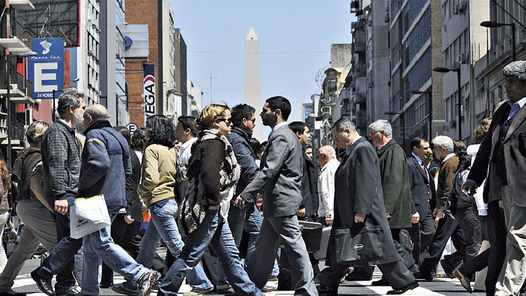 2.8
2
Menor crecimiento:

Filipinas:
0%

Puerto Rico:
0%

El Salvador:
8%
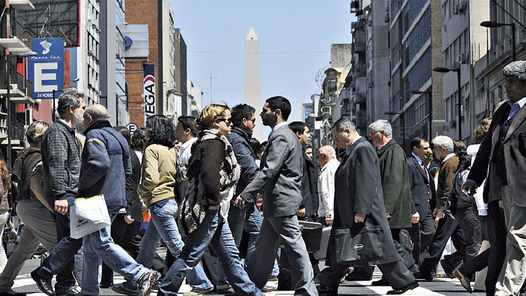 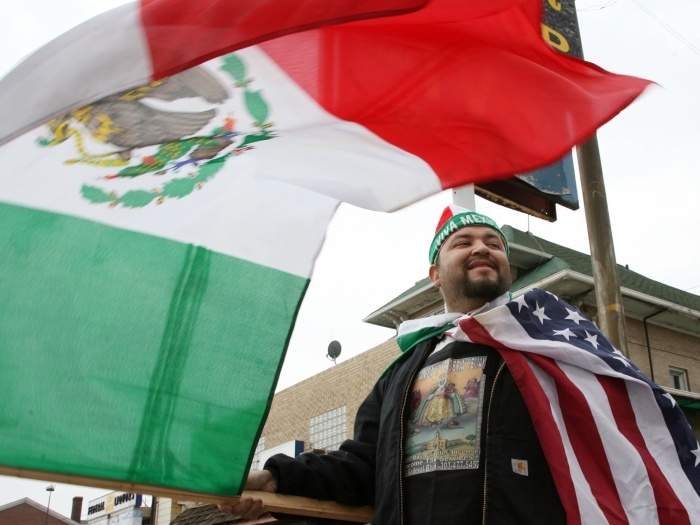 2.8
3
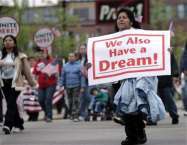 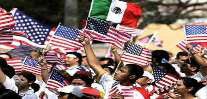 2.9
I
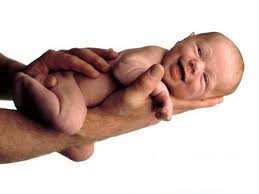 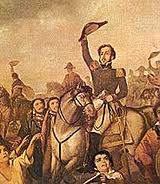 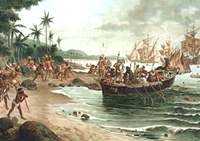 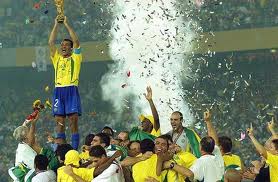 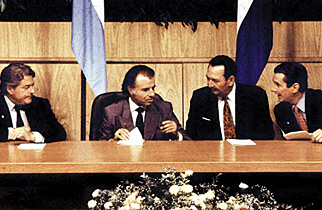 2.9
II
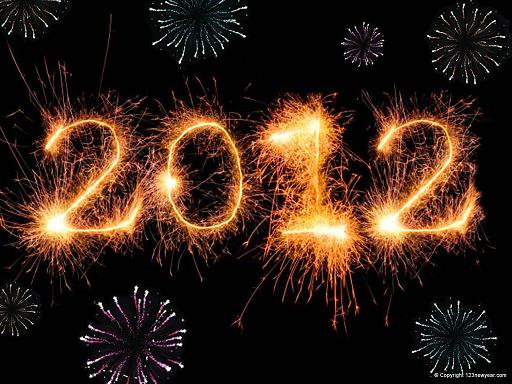 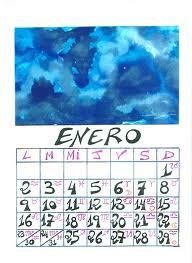 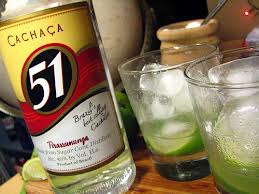 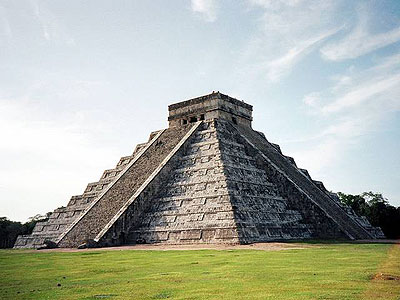 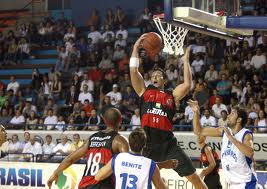 Los numerales: ordinales
Usos de primero y primer:

Nacho y Alberto han sido el primero y el segundo colocados en el examen.
Se acabó el primer tiempo del partido y no hubo goles.
Enero es el primer mes del año y diciembre el último.
Eres siempre el primero en reclamar, nunca estás contento.
Los numerales: ordinales
Usos de primero y primer:

Nacho y Alberto han sido el primero y el segundo colocados en el examen.
Se acabó el primer tiempo del partido y no hubo goles.
Enero es el primer mes del año y diciembre el último.
Eres siempre el primero en reclamar, nunca estás contento.
Los numerales: ordinales
Con tercero y tercer pasa lo mismo:

El piloto tuvo problemas mecánicos y por eso llegó en tercero.    
Este ya es el tercer mensaje que te envío y sigo sin respuesta.
Usos de primero y primer:

Nacho y Alberto han sido el primero y el segundo colocados en el examen.
Se acabó el primer tiempo del partido y no hubo goles.
Enero es el primer mes del año y diciembre el último.
Eres siempre el primero en reclamar, nunca estás contento.
Los numerales: ordinales
Con tercero y tercer pasa lo mismo:

El piloto tuvo problemas mecánicos y por eso llegó en tercero.    
Este ya es el tercer mensaje que te envío y sigo sin respuesta.
PRIMER / TERCER  antes de sustantivo masculino singular
2.10
I
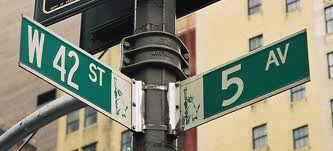 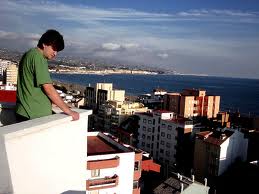 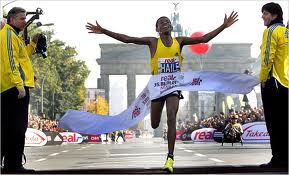 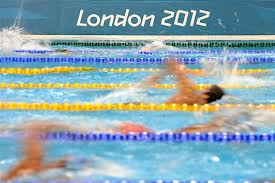 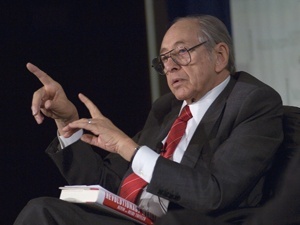 2.10
II
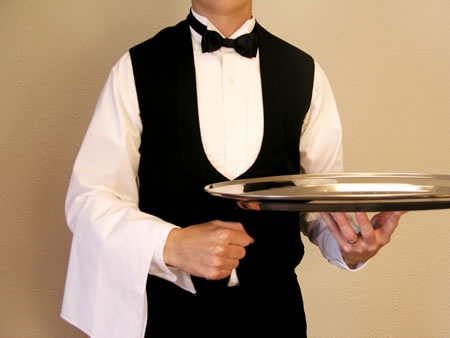 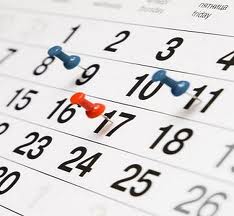 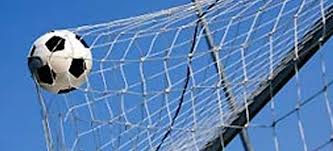 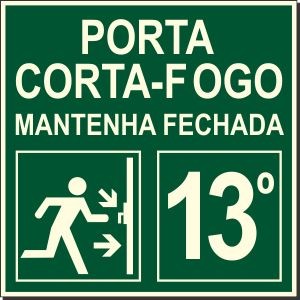 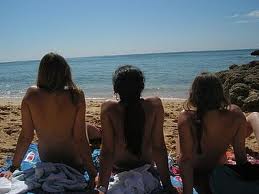